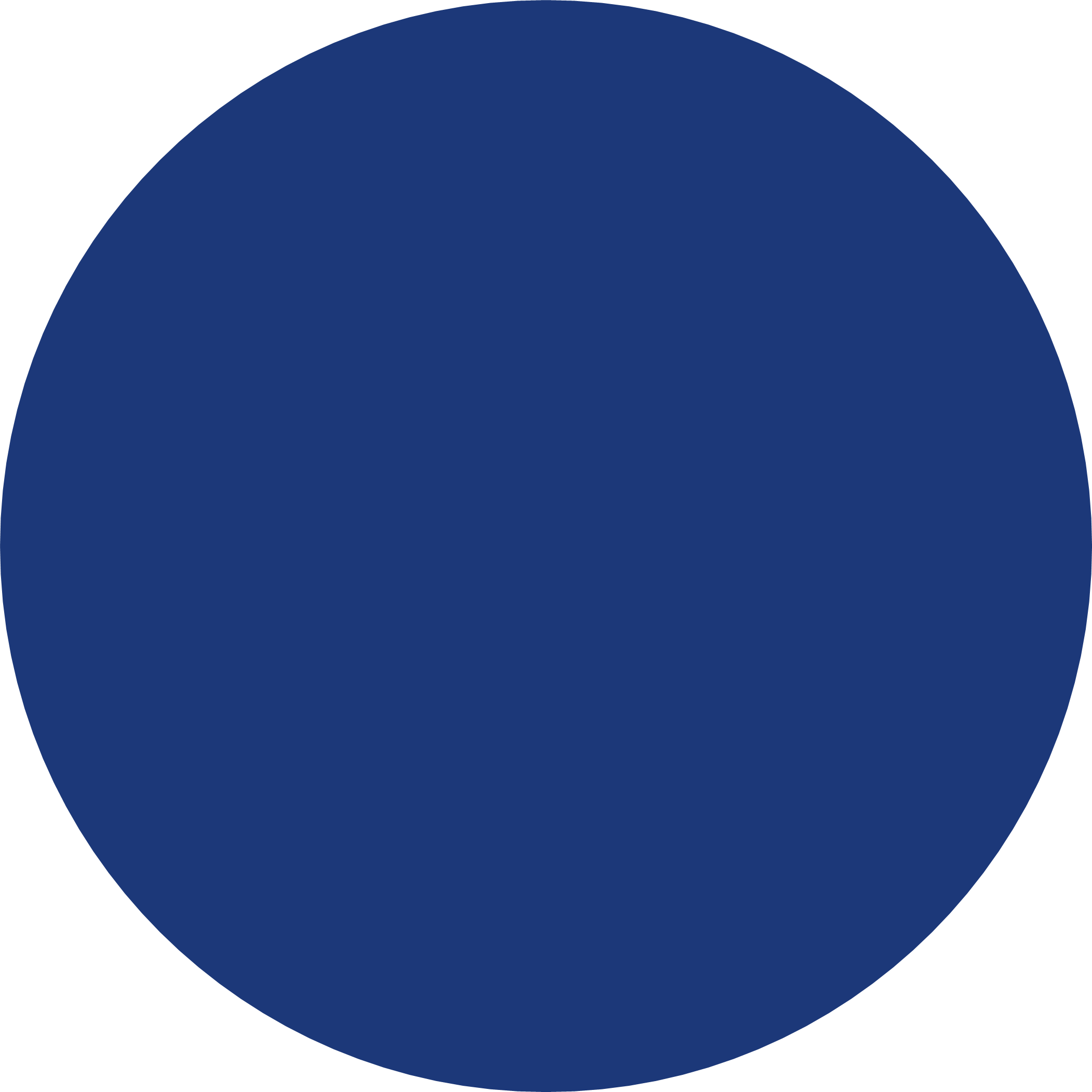 ПОБУДОВА СТІЙКОСТІ ЄВРОПЕЙСЬКОЇ ІДЕНТИЧНОСТІ 
ДЛЯ УКРАЇНСЬКОГО СУСПІЛЬСТВА
BUILDING EUROPEAN IDENTITY RESILIENCE FOR UKRAINIAN SOCIETY
ERASMUS-JMO-2024-HEI-TCH-RSCH
Project number: 101176663
УКРАЇНА: ПИТАННЯ ЄВРОПЕЙСЬКОЇ ІДЕНТИЧНОСТІ ТА НАЛЕЖНОСТІ ДО ЄВРОПЕЙСЬКОЇ КУЛЬТУРИ
Брак досвіду побудови мультикультурного та багатонаціонального суспільства
 
Компонент національної стійкості перед російською агресією  

Приєднання нових поколінь українців до парадигми європейської ідентичності
Модуль 2
Модуль 2
Модуль 2
Модуль 2
EUROIDENT : команда викладачів
Сергій Білівненко
Ольга Маклюк
Станіслав Черкасов
Юрій Каганов
Катерина Петрова
Сергій Білівненко
Ольга Маклюк
Станіслав Черкасов
Юрій Каганов
Катерина Петрова
модуль 1
модуль 2
модуль 3
модуль 4
Формування європейської ідентичності: теоретичні засади
Європейська ідентичність у історичній ретроспективі
Європейська культурна ідентичність у глобалізованому світі
Розробка ефективних стратегій і практик підтримки стійкості європейської ідентичності українського суспільства в контексті російсько-української війни
Які практичні навички дає EUROIDENT?
Фахова комунікація
Планування та аналітика
Факт-чекінг
М’які навички
Робота у команді
Лідерство
Відповідальність
Критичне мислення
Перевірка і верифікація інформації 
Протидія фейкам та маніпуляціям
Запобігання конфліктам
Уникнення мови ворожнечі 
Вміння розмовляти на конфліктно-чутливі теми з різною аудиторією
Аналіз освітніх, культурних продуктів на відповідність європейським цінностям
ФОРМУВАННЯ ЄВРОПЕЙСЬКОЇ ІДЕНТИЧНОСТІ: ТЕОРЕТИЧНІ ЗАСАДИ
Основи теорії ідентичності
10
балів
Культурні, політичні та лінгвістичні  ідентичності європейців
Інституції ЄС та їхня співпраця з питань європейської ідентичності
ЄВРОПЕЙСЬКА ІДЕНТИЧНІСТЬ
 У ІСТОРИЧНІЙ РЕТРОСПЕКТИВІ
Трансформація історичних уявлень про цивілізаційну ідентичність
10
балів
Ключові етапи формування європейської ідентичності
Сучасні підходи до визначення історії формування європейської ідентичності
ЄВРОПЕЙСЬКА КУЛЬТУРНА ІДЕНТИЧНІСТЬ
 У ГЛОБАЛІЗОВАНОМУ СВІТІ
Європоцентризм: європейська ідентичність як ментальний конструкт
10
балів
Глобальний вимір європейської ідентичності
Маркери європейської ідентичності у сучасній глобальній культурі
РОЗРОБКА ЕФЕКТИВНИХ СТРАТЕГІЙ І ПРАКТИК ПІДТРИМКИ СТІЙКОСТІ ЄВРОПЕЙСЬКОЇ ІДЕНТИЧНОСТІ УКРАЇНСЬКОГО СУСПІЛЬСТВА В КОНТЕКСТІ РОСІЙСЬКО-УКРАЇНСЬКОЇ ВІЙНИ
Базові засади проєктного менеджменту

Побудова нових стратегій на основі аналізу вітчизняного та європейського досвіду
Конструювання європейської ідентичності у сфері освіти

Виявлення маркерів європейської ідентичності в мистецьких та культурних продуктах
Аналіз сучасного ступеня сформованості європейської ідентичності в українському суспільстві
30 балів
ГРУПОВИЙ ЗАЛІКОВИЙ ПРОЄКТ
Формуємо команду
Встановлюємо правила
Презентуємо результати
Розподіляємо обов’язки та виконуємо
40 балів
Як записатися на курс EUROIDENT?
Записуйся зараз і слухай курс у ІІ семестрі 2024-2025 навчального року: https://docs.google.com/forms/d/e/1FAIpQLSdOuNVlEsksadX7AXV9J4hN5lQ9v4B4rMmZrNJYrpED6GKLHQ/viewform?usp=sf_link
ОТРИМУЙ:

СЕРТИФІКАТ УЧАСНИКА МІЖНАРОДНОГО ПРОЄКТУ ERASMUS+

КРЕДИТИ ECTS
або:
Обери курс «Побудова стійкості європейської ідентичності для українського суспільства» у каталозі вибіркових дисциплін на платформі Moodle і стань нашим студентом наступного навчального року